A Call to Covenant – An Overview of D&C 38
A Study of D&C 38 – Lesson 1
Elder Gary R.  Whiting
Odessa Reunion 2023
D&C 38:  A Call to Covenant
2
Purpose of the class
1. Discover the importance of the revelation
By learning its historical context
To see it through the vision of our Lord who gave it.
2. To appreciate how the Lord intended to introduce the New Covenant in this land and the world in the last days.
3. To see the wonder of the Lord who created and cares for us.
7/31/2023
Gary R. Whiting
D&C 38:  A Call to Covenant
3
4. To see the world through the eyes of the Lord.
5. To see our need for the Lord through our deficiencies and his completeness.
6. To understand the way of the body of Christ.
Esteem
Ministry
Equality
Service
Stewardship
7/31/2023
Gary R. Whiting
D&C 38:  A Call to Covenant
4
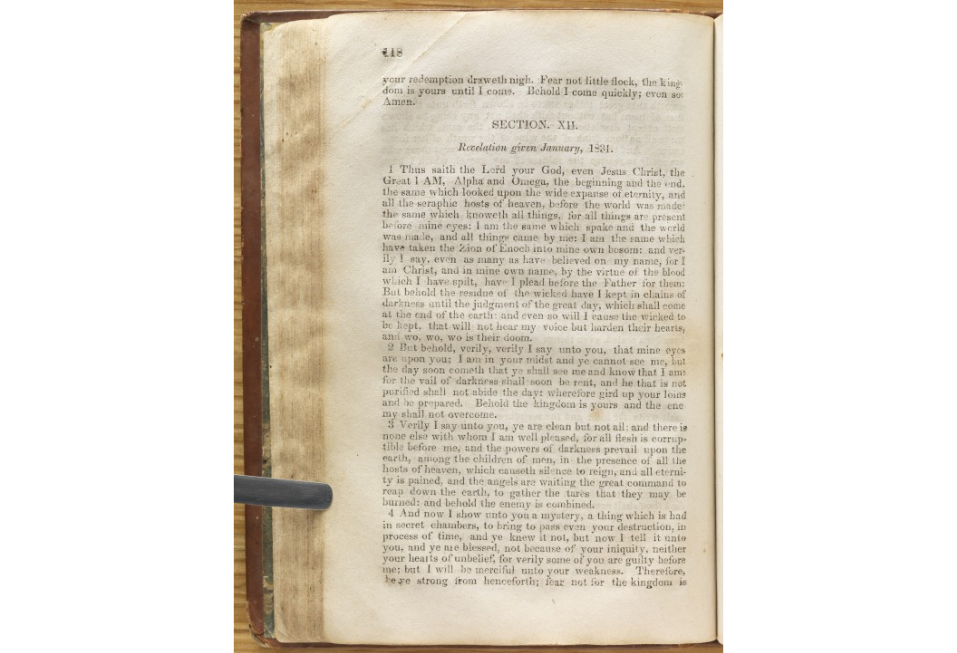 7. It describes our God-intended destiny
A vision of the will of God.
A guide for the exercise of faith
8. It gives us an overview of God’s plan for the Restoration.
7/31/2023
Gary R. Whiting
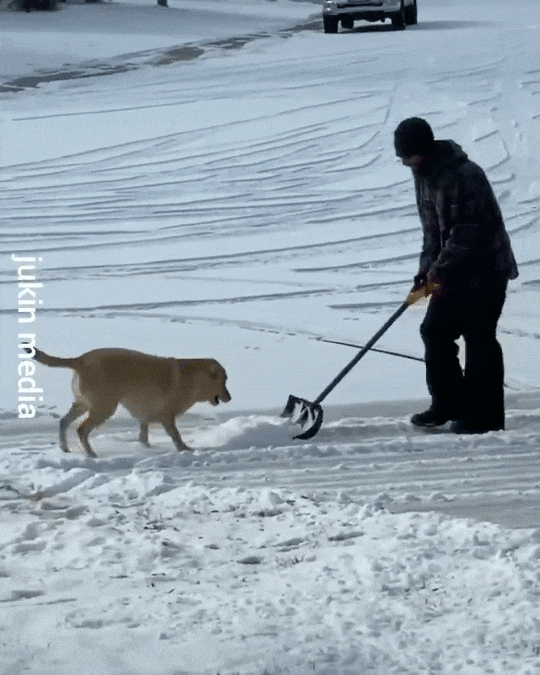 5
7/31/2023
Gary R. Whiting
D&C 38:  A Call to Covenant
6
What to Expect from this Study of D&C 38
7/31/2023
Gary R. Whiting
D&C 38:  A Call to Covenant
7
1. A refresher course on elements of church history.
2. Some insight on understanding how to read sections of the Doctrine and Covenants.
3. Learn many things that may challenge your status quo.
4. You will see that the call to our day is similar to the call on the church of the 1830s.
5. You will be prepared to endure through the dark and cloudy days ahead to the day of victory and Zion.
7/31/2023
Gary R. Whiting
D&C 38:  A Call to Covenant
8
6. Increase your appreciation for the Former Day Saints.
7. You will gain knowledge for deeper worship of God.
8. Increase your spiritual “situational awareness.”
Consider Mosiah 2:7-50
7/31/2023
Gary R. Whiting
D&C 38:  A Call to Covenant
9
Background and History
 of D&C 38
7/31/2023
Gary R. Whiting
D&C 38:  A Call to Covenant
10
January 1831
Through Joseph Smith Jr.
Received in Fayette, NY.
Was given during a conference of the church.
7/31/2023
Gary R. Whiting
D&C 38:  A Call to Covenant
11
Section 38 was given during the course of the conference. The Far West Record only has this short notation: [Conference convened according to adjournment but there were no minutes taken, save a commandment received, giving directions to the Saints,] see Book of Commandments, page 80.- Even though minutes were not taken, Joseph Smith was able to remember a few pertinent facts related to this revelation.
7/31/2023
Gary R. Whiting
D&C 38:  A Call to Covenant
12
He wrote: The year 1831 opened with a prospect great and glorious for the welfare of the kingdom; for on the 2nd of January, 1831, a conference was held in the town of Fayette, New York, at which the ordinary business of the Church was transacted; and in addition, the following revelation was received: [Section 38] (Woodward, Robert John, Doctoral Thesis BYU, 1974).
7/31/2023
Gary R. Whiting
D&C 38:  A Call to Covenant
13
[John Whitmer] The time had now come for the general conference to be held. Which was the first of January 1831, And according to this appointment the saints assembled themselves together. After transacting the necessary business, Joseph the Seer addressed the congregation, and exhorted them to stand fast, looking forward considering the end of their salvation. The solemnities of eternity rested on the congregation, and having previously received a revelation to go to the Ohio, they desired to know somewhat more concerning the matter.
7/31/2023
Gary R. Whiting
D&C 38:  A Call to Covenant
14
Therefore the Seer enquired of the Lord in the presence of the whole congregation, and thus came the word of the Lord [Section 38] … After the Lord had manifested the above words, through Joseph the Seer there were some divisions among the congregations, some would not receive the above as the word of the Lord: but that Joseph had invented it himself to deceive the people that in the end he might get gain. Now this was because their hearts were not right in the sight of the Lord, for they wanted to serve God and man; but our Savior has declared that it was impossible to do so.
7/31/2023
Gary R. Whiting
D&C 38:  A Call to Covenant
15
The conference was now closed, and the Lord had manifested his will to the people. Therefore they made preparations to journey to the Ohio, with their wives, and children and all that they possessed, to obey the commandment of the Lord (Woodward, Robert John, BYU Doctoral Thesis, 1974).
7/31/2023
Gary R. Whiting
D&C 38:  A Call to Covenant
16
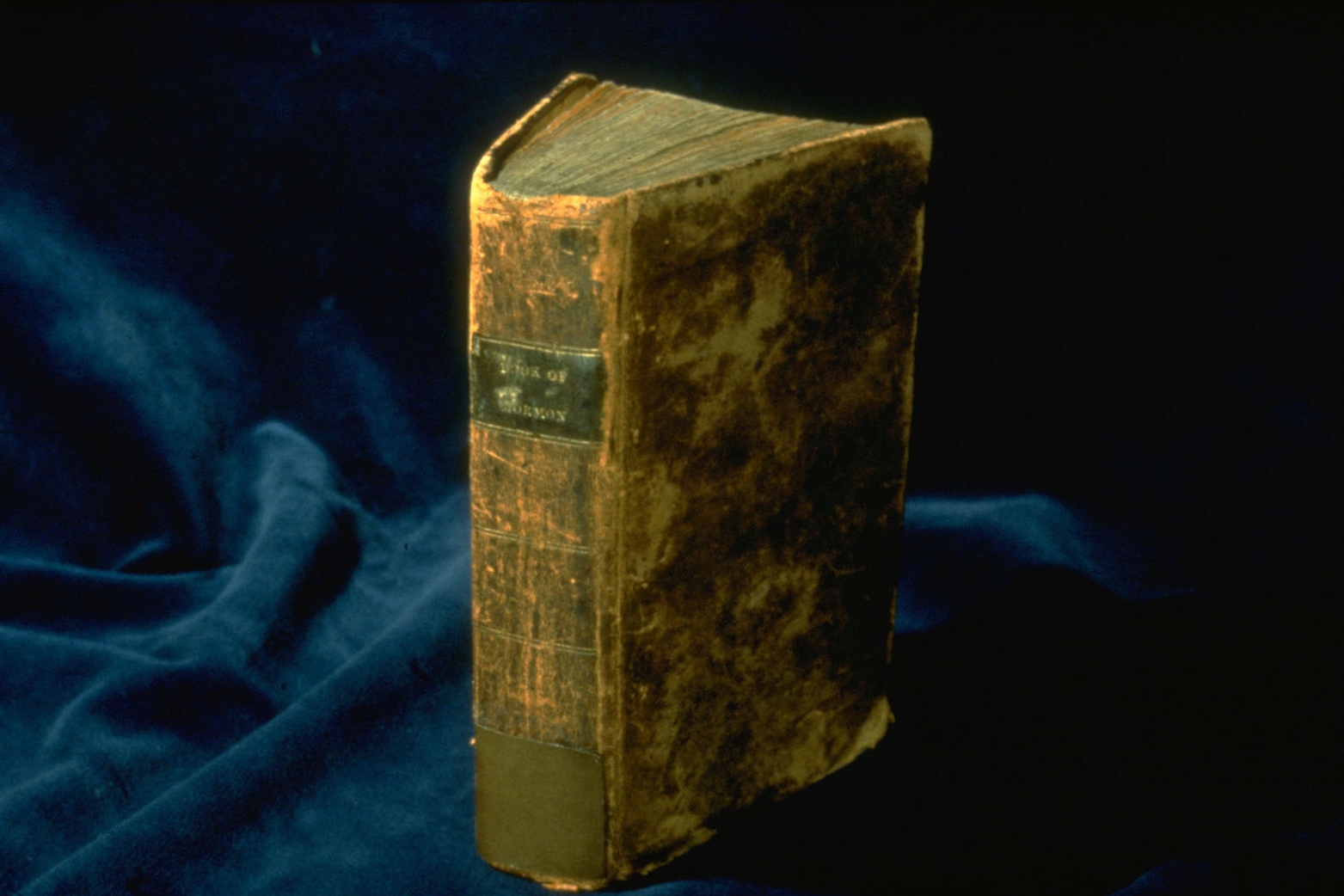 Context of this revelation
April - June 1829 Book of Mormon translation
October 1829 – March 1830 Printing the Book of Mormon
Instruction received for organizing the church
7/31/2023
Gary R. Whiting
D&C 38:  A Call to Covenant
17
March 26, 1830, The first printed BofM ready.
April 6, 1830, Church organized.
First conferences held in June, September 1830 and again meeting January 1831.
October 1830 Oliver Cowdery leads mission to Lamanites (D&C 31).
Gospel takes root in Kirtland, Ohio.
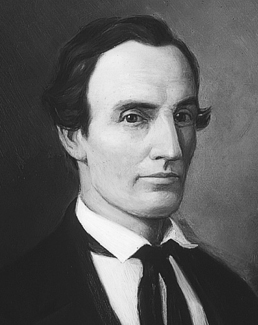 7/31/2023
Gary R. Whiting
D&C 38:  A Call to Covenant
18
S. Rigdon and E. Partridge to New York (D&C 34, 35).
Genesis 1-7 of IV are received
Church commanded to move to Ohio (D&C 37).
Looking forward
August 1831 The first Saints “gather” to Zion
D&C 38 marks a transition in God’s revealed plan.
It is the next step in the progression of God’s will through the Restoration.
7/31/2023
Gary R. Whiting
D&C 38:  A Call to Covenant
19
1. The early days were focused on the translation of the Book of Mormon
2. Then came instructions to organize the church
3. The New Translation of the Bible initiated
4. The church is functioning.
Conferences in June, Sept and January
5. Followed by the first mission to the Lamanites
6. The plan for Zion and gathering is now introduced
7/31/2023
Gary R. Whiting
D&C 38:  A Call to Covenant
20
Overview
 of D&C 38
7/31/2023
Gary R. Whiting
D&C 38:  A Call to Covenant
21
This revelation is similar to the letters to the seven churches in Asia which are found in Revelation 2 and 3.
The young church is complemented for some things.
The church is also chastised for some things.
The Lord gives instruction (let the church hear the voice of the Spirit) and given promises if they are faithful and obedient.
7/31/2023
Gary R. Whiting
D&C 38:  A Call to Covenant
22
Contrasts:
1. The reality of God and the people of the church.
2. Reality of God’s vision compared to ours.
World and the church in the eyes of God vs what we understand.
God’s sight and ours.
God’s plan and the plan of the adversary.
7/31/2023
Gary R. Whiting
D&C 38:  A Call to Covenant
23
God’s View of the World
3a All flesh is corruptible before me … not pleasing to the Lord
3b The powers of darkness prevail on the earth
Among the children of men
In the presence of hosts of heaven
3b All eternity is pained
3c Angels are ready to reap down the earth
7/31/2023
Gary R. Whiting
D&C 38:  A Call to Covenant
24
God’s View of the Church
2a My eyes are upon you
2b I am in your midst
Can’t see me now
Day is coming when you will
See D&C 90:1a
2b Clean but not all
Unbelief and iniquity among you
4a, 6b Your vision is not clear
4b You are weak
7/31/2023
Gary R. Whiting
D&C 38:  A Call to Covenant
25
God’s View of the Church
6a You are not equal
4c I hear the poor complaining to me
7/31/2023
Gary R. Whiting
D&C 38:  A Call to Covenant
26
God’s Care of the Church
2a-b My eyes are upon you … I am in your midst
4c, 6d I have heard your prayers
4c I hear the poor complaining to me
7/31/2023
Gary R. Whiting
D&C 38: A Call to Covenant
27
Four purposes for this revelation to the church
1. Prepare the church
2. Purify the church
3. Preserve the church
4. Prosper the church
7/31/2023
Gary R. Whiting
D&C 38: A Call to Covenant
28
Four purposes for this revelation to the church
1. Prepare the church	Tuesday
2. Purify the church	Wednesday
3. Preserve the church	Thursday
4. Prosper the church	Friday
7/31/2023
Gary R. Whiting
D&C 38:  A Call to Covenant
29
Why is this study of D&C 38 important to Latter Day Saints?
7/31/2023
Gary R. Whiting
D&C 38:  A Call to Covenant
30
1. Hearken, O ye people of my church …
2. Prepare ye, prepare ye for that which is to come.
3. The day cometh that they who will not hear the voice of the Lord … will be cut off from among the people.
4. Wherefore, I the Lord knowing the calamity which should come upon the earth …
5. That it might be fulfilled, which was written by prophets
7/31/2023
Gary R. Whiting
D&C 38:  A Call to Covenant
31
6. These commandments are of me …
7. Were given unto my servants
In their weakness
After the manner of their language
That they might come to understanding
If erred, it might be known
If sought wisdom, they might be instructed
If sinned, they might be chastened—to repent
If humble, may be made strong, blessed, receive knowledge …
7/31/2023
Gary R. Whiting
Arthur Oakman
32
Between God and his creation there stands the destiny he has devised for us, the ideal he had in his soul before the worlds were, and the ideal which governed his almighty hand in the way we were put together. Destiny is not something we wait for. Destiny is something that is written in the way we are made, and if it isn’t in us, it will never be before us. If the Zion for which we long does not first dwell in the inner man, there will never be any changing of the outward environment (Oakman,  Arthur, Saints’ Herald April 2, 1949, pgs 5-8, 19).
7/31/2023
Gary R. Whiting
D&C 38:  A Call to Covenant
33
Next Lesson: How God Prepares the Church
7/31/2023
Gary R. Whiting